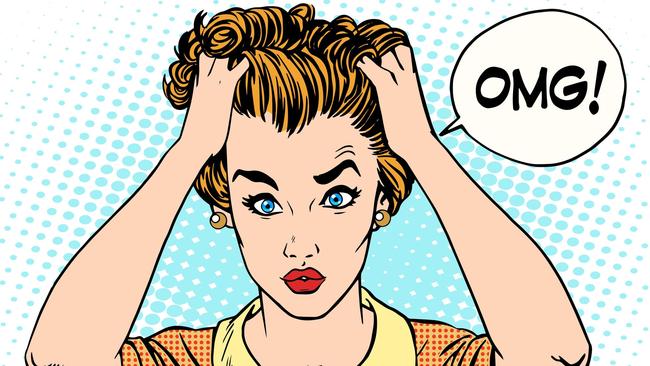 Stress
and your perception of it…
Stress – Researcher Theories
an event or situation that produces tension or worry
An individuals physical or psychological response to an event or situation
A person's perception of the event or situation
Stress – Chapter Definition
Is the anxious or threatening feeling resulting form our appraisal of a situation and our reaction to demands placed upon us
Stressor
A stress producing event or situation
Ie.  Tests, fights, travelling, siblings, etc etc

Stress is relative
What stresses one person may/may not stress another (remember perception)
Stress Reaction
The “body’s” observable response to a stressor
Perceptual, cognitive, physical or emotional
Two Types of Stress
Distress
Stems from acute anxiety or pressure and can take a harsh toll on the mind and body

Eustress
Positive stress that arises from the strivings and challenges that are a part of life
Eustress (examples)
Athletes gearing up for a game
Students cramming for an exam
Stress can spur us on to greater achievement in some situations
Cognitive Model (Perception)
For there is nothing either good or bad, but thinking makes it so
Shakespeare
It is our response to a situation, not the situation itself that determines if we will experience stress
Stress is not necessarily a result of how large or serious the problems are, but whether we think we can handle them
Conflict Situations
Stress can arise from choice and conflicting goals/motivations
Ie.  Studying from a test vs going out with friends\
4 Types
Approach/Approach
Avoidance/Avoidance
Approach/Avoidance
Double Approach/Avoidance
Approach/Approach Conflict
Two attractive alternatives
Ie. accepted in to two excellent universities
It’s a “conflict” in name only
Does not create much stress
Avoidance/Avoidance Conflict
Two unattractive alternatives
A person who graduates university is unemplyed for months when they are offered a low paying job not in their field
Take a crappy job? 
Remain unemployed?
Choosing between the “lesser of two evils”
Results in high levels of indecision and stress
Approach/Avoidance Conflict
An individual who wants something but has fears or doubts about it at the same time
Employee wants a raise, but is afraid to be fired for asking
Stress depends on the intensity of the desire and the perceived threat
Double Approach/Avoidance Conflict
Most common conflict
Choice between two or more alternatives each of which has attractive and unattractive aspects
Ie.  Money and life decisions, so many choices and repurcussions
Appraising a Situation
Primary Appraisal
Immediate evaluation of a situation
Can you meet the demands?  
3 ways to appraise:  
Positive, negative, irrelevant
Secondary Appraisal
Slower and more deliberate
Takes into account coping mechanisms, resources and future expectancy
Future Expectancy
Will the current situation change for the better or the worse?
Future expectancy influences what emotions we experience and what coping strategies we use…